ein anderer Anteil
Finde Rechtecke: 
Das Rechteck stellt einen gesuchten Anteil dar.
Rechteck-Bilder
ein Siebtel
ein Achtel
nicht sicher
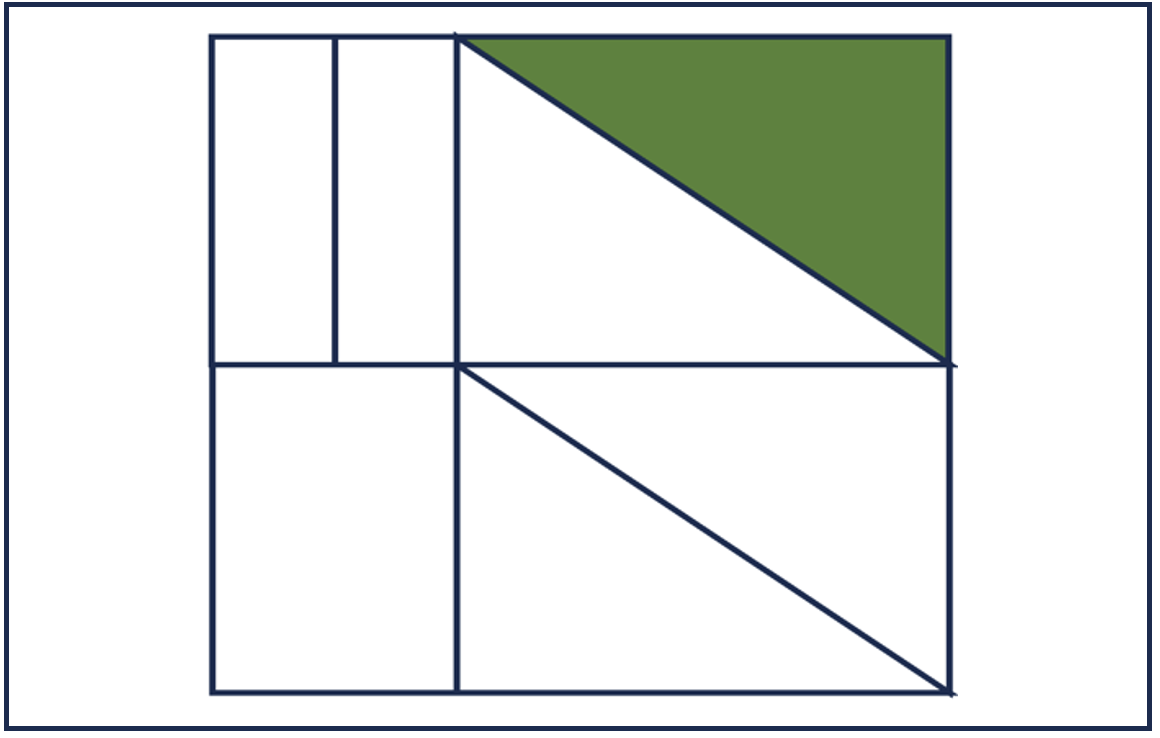 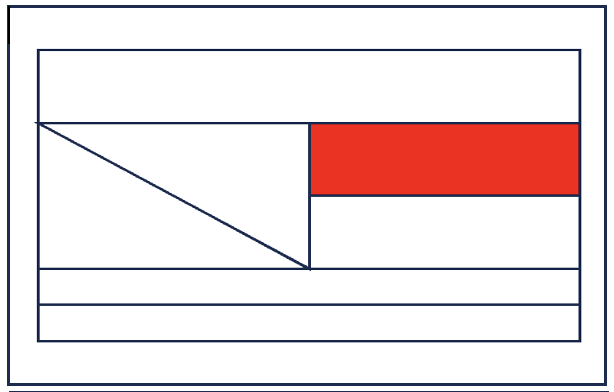 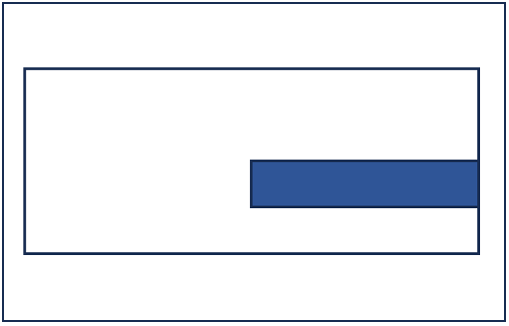 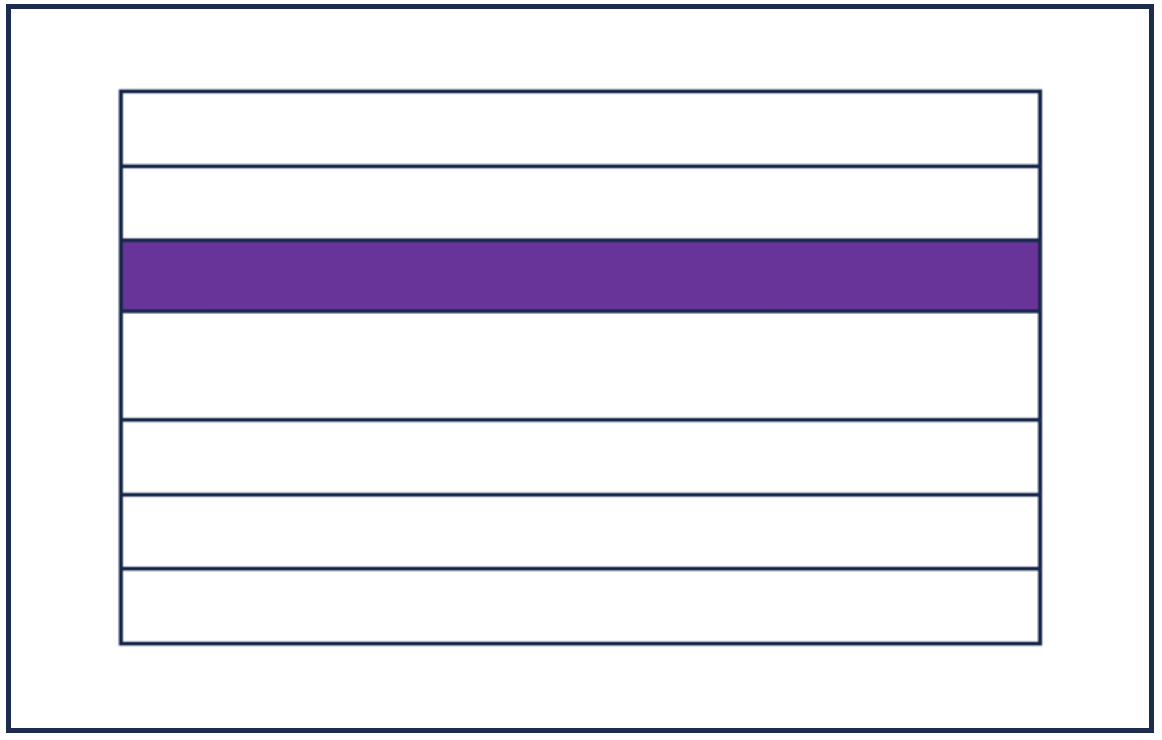 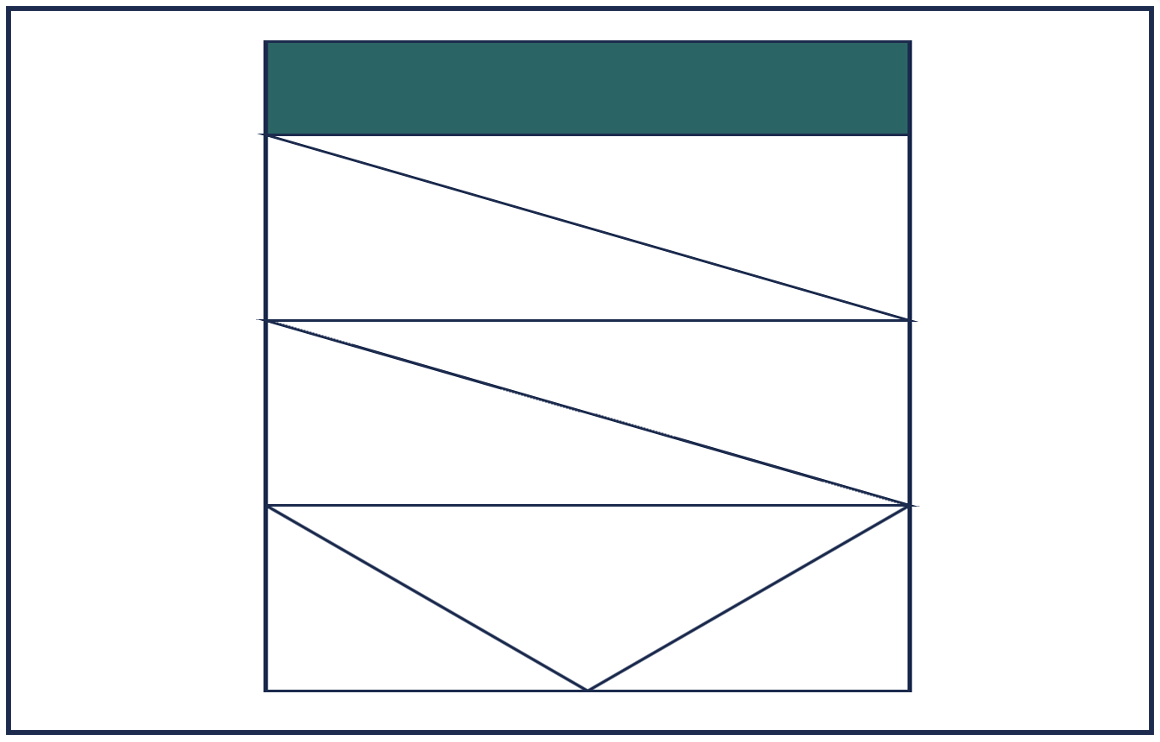 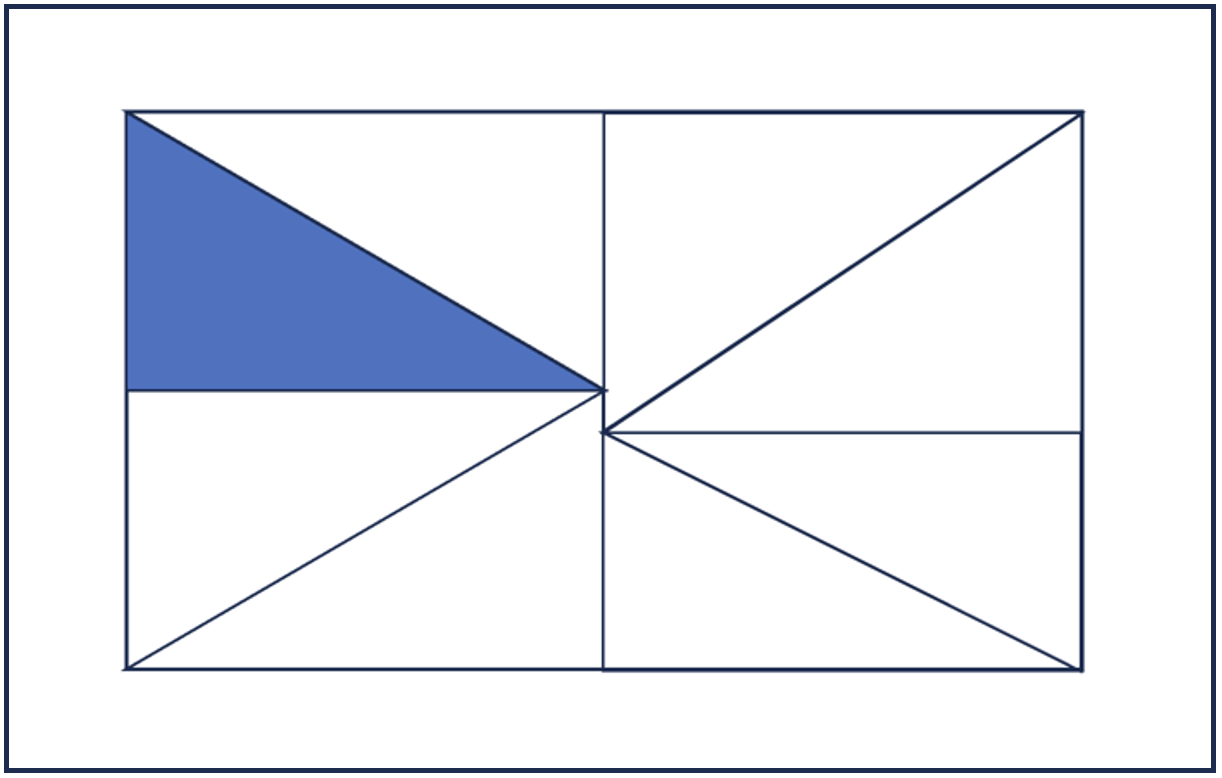 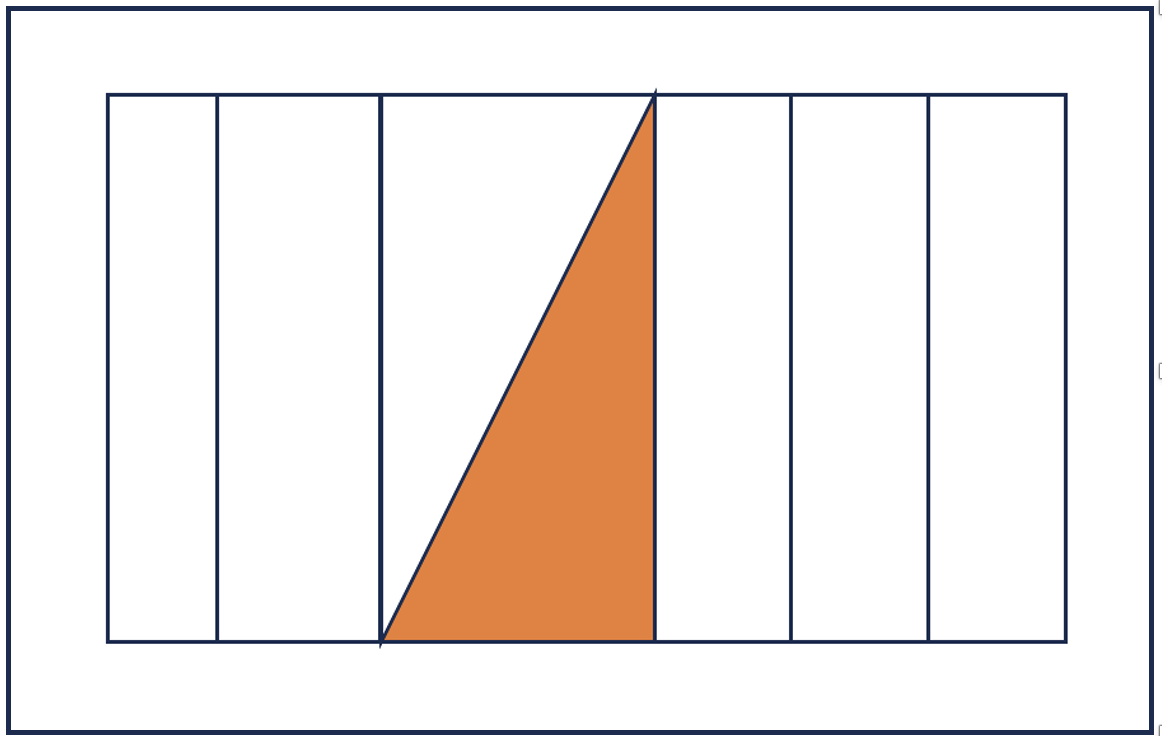 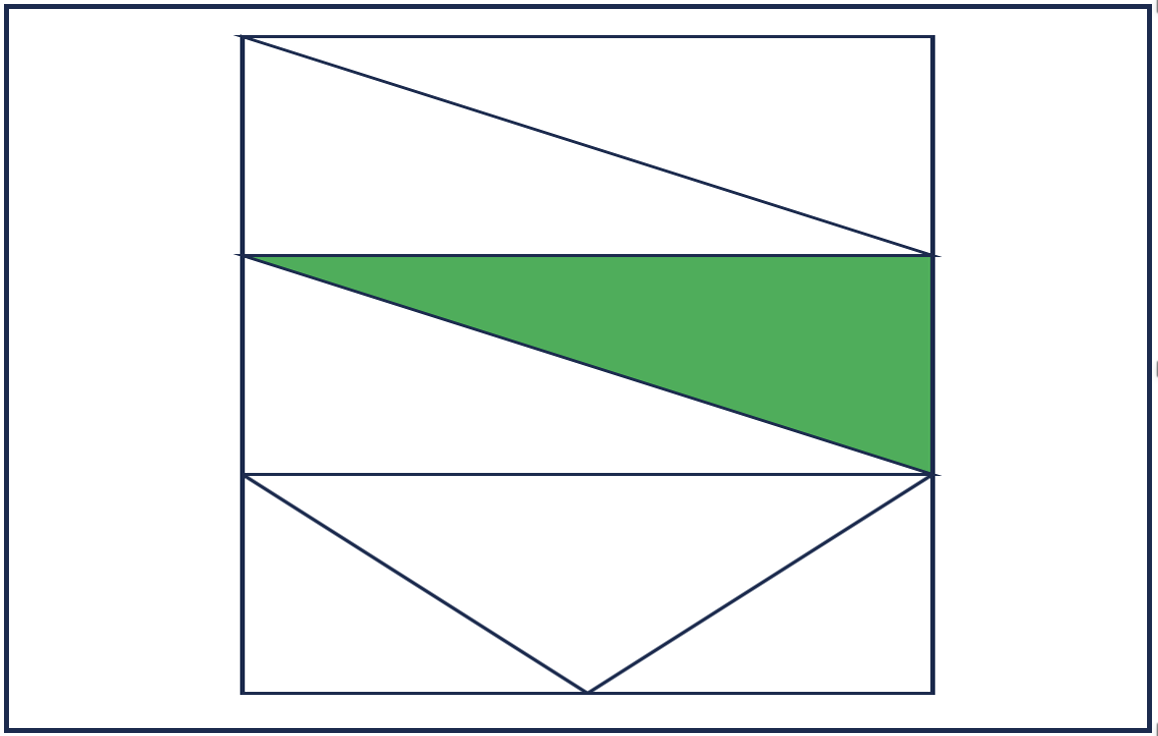 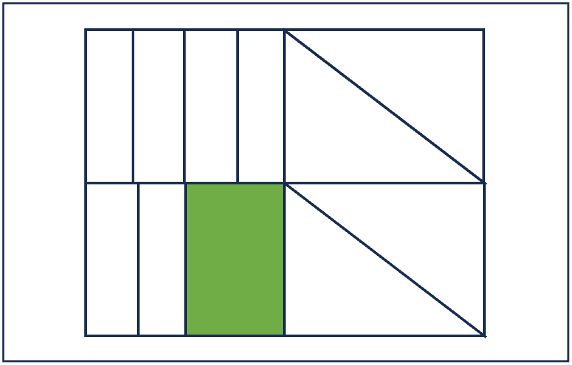 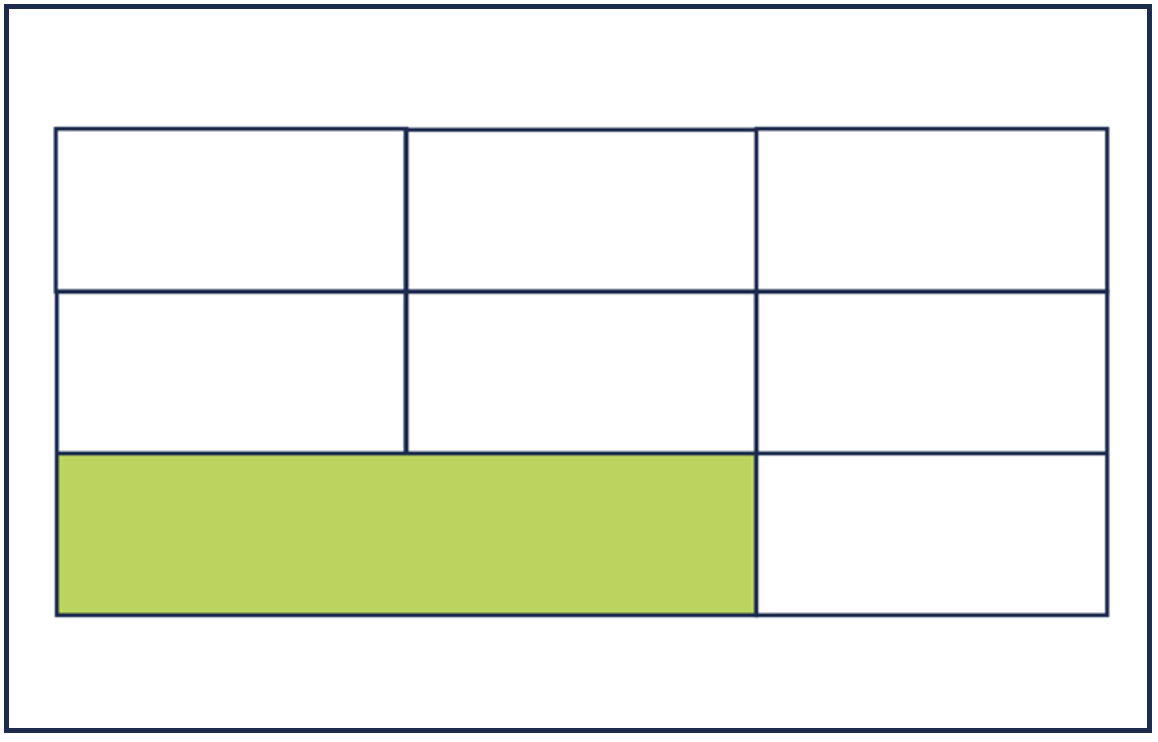 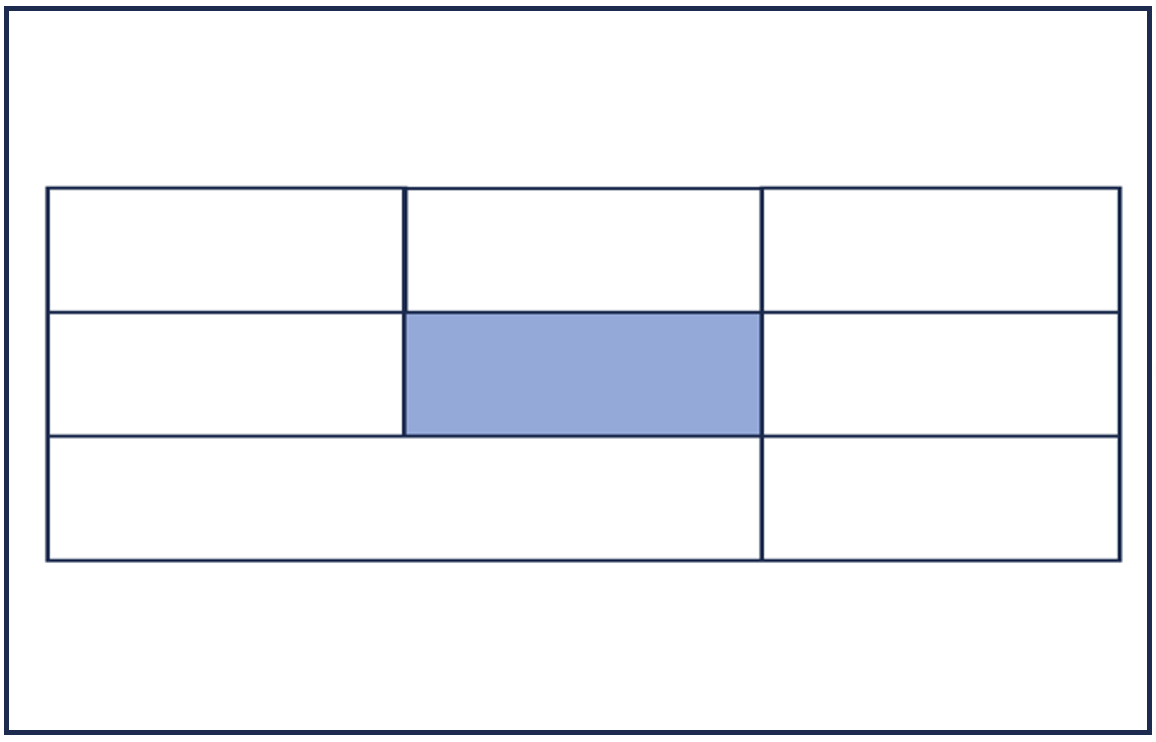 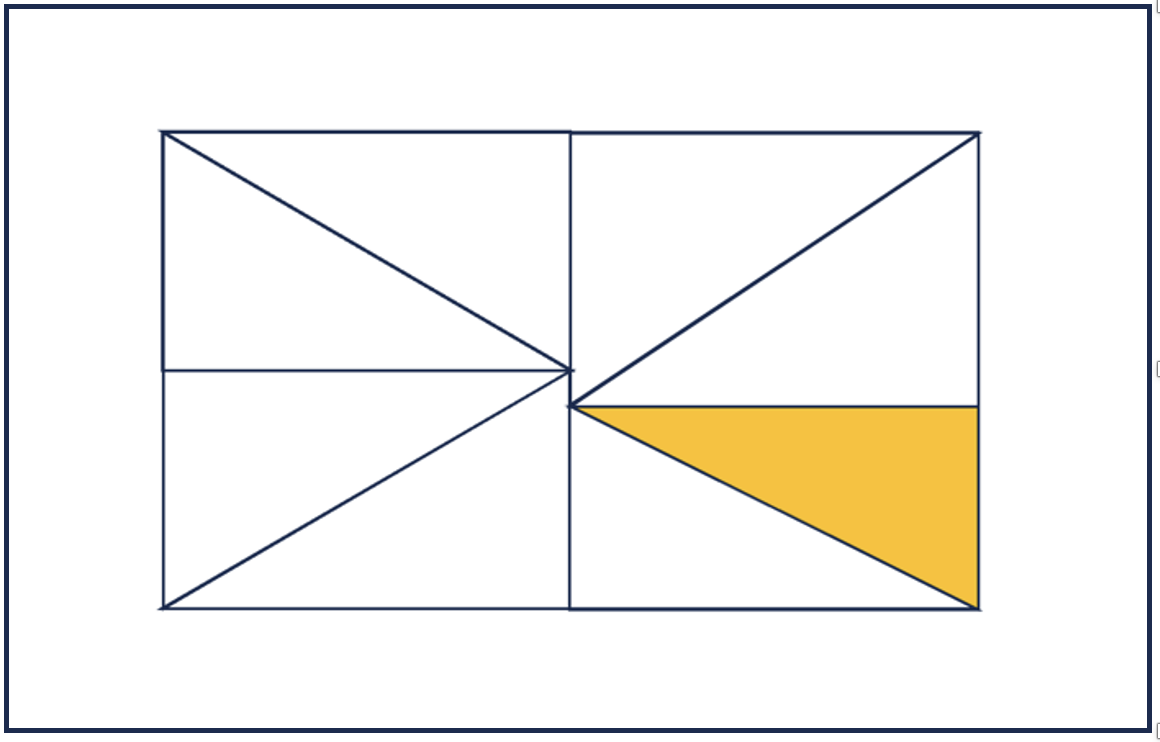 [Speaker Notes: Folien]